Unit 3　The Internet
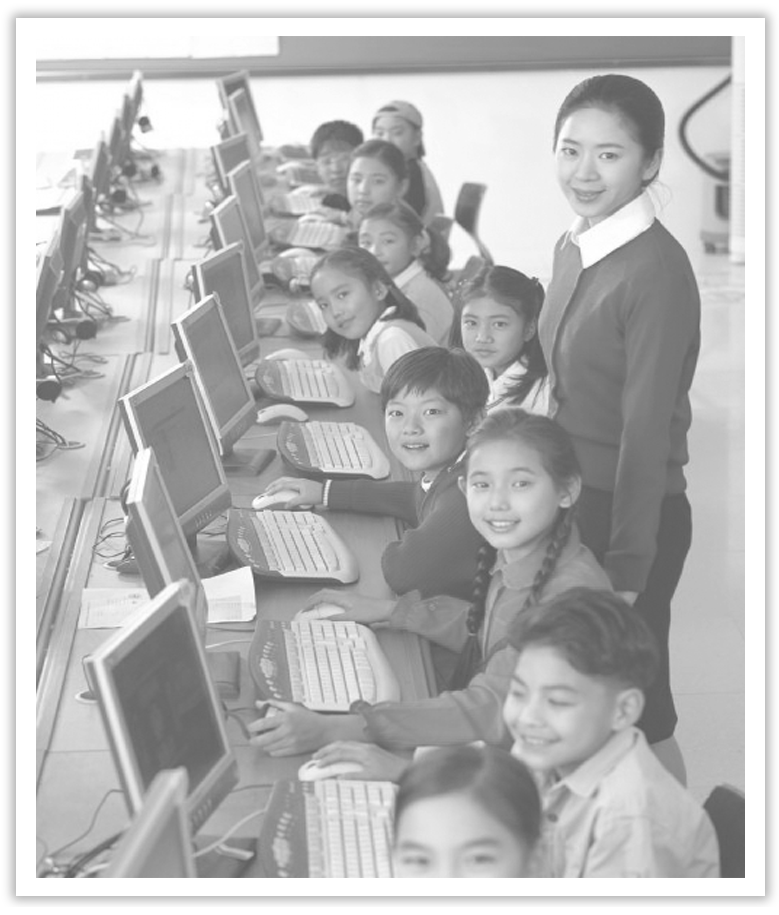 Section Ⅷ　Assessing Your Progress
WWW.PPT818.COM
Ⅰ.单词拼写
1.He is my favorite blogger, because he ____________(更新) his blogs every day.
2.He had lost his ____________ (身份) card and was being questioned by the police.
3.Most students find it convenient to ____________ (浏览) the Internet for accurate answers.
4.The teacher did not explain its grammatical ____________(功能).
5.They found that 95% of Wechat users ____________ (进入) their account daily.
6.The ____________ (居住的) population of the city is more than one million.
updates
identity
surf
function
accessed
resident
7.I gave a detailed ____________ (描述) of what had happened that night.
8.The village lies beside a main road, making it an easy ____________ (目标) for robbers.
9.There is no way that you cannot have any ____________ (令人尴尬的) moments.
10.Born in a family of English teachers, she always had a ____________(特别的) interest in English.
account
target
embarrassing
particular
Ⅱ.单句语法填空
1.Another student ____________ (blog) admitted that he often worked late into the night.
2.There is no denying the fact that private cars do bring ____________ (convenient) to our life.
3.Help others in need and you will be helped when you ____________ (stick) in difficulties!
4.I have been eager to do something ____________ (benefit) to the world.
5.I like to watch movies, especially when I see the ____________ (inspire) stories, I will feel touched.
blogger
convenience
are stuck
beneficial
inspiring
6.I am writing to you to apply to reopen the access ____________ the Internet in the classroom.
7.X-rays ______________ (confirm) that he has not broken any bones.
8.The goods on this counter are sold ____________ a discount of 25%.
9.These ____________ (tip) will be helpful for you to keep your children safe in heavy traffic.
10.The town is situated at a ____________ (distant) of twenty miles from Oxford.
to
have confirmed
at
tips
distance
Ⅲ.选词填空
keep sb company, now that, go through, in shape, keep track of, make fun of, keep...in mind, in case
1.Jogging is a great way to have fun and stay ________________.
2.Our task was to ________ the old people ________ today.
3.This is an app for ________________ the money in your wallet.
4.________________ you understand my meaning, I don’t need to explain again.
5.We consider it rude for the disabled to be ________________ by others.
6.We are supposed to learn English well ________________ we would fail in the exams.
in shape
keep
company
keeping track of
Now that
made fun of
in case
7.It is located at the foot of a hill and a small river ________________ our schoolyard.
8.Always ________________ that your own determination to succeed is more than anything.
goes through
keep in mind
Ⅳ.用现在完成时的被动语态补全句子
1.Till now, three films __________________________________ (已被放映) in that small village this month.
2.Great changes have taken place in my hometown and a lot of factories ________________________________________(已被建立).
3.We _______________________________________ (已被教了许多) about social studies by Mrs.Brown since September.
have been shown
have been set up
have been taught a lot
4.Despite the previous rounds of talks, no agreement ________________ (已达成) so far by the two sides.
5.A rescue worker risked his life to save two tourists who _________________________________ (已被困在山里) for two days.
has been reached
have been trapped in the mountain
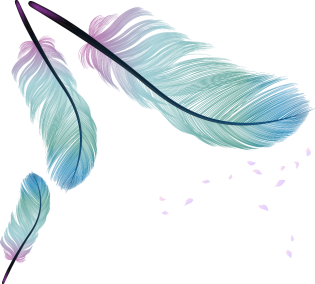